Підсумки роботи секції Госпортивного відділу КПДЮ2019-2020 навчальний рік
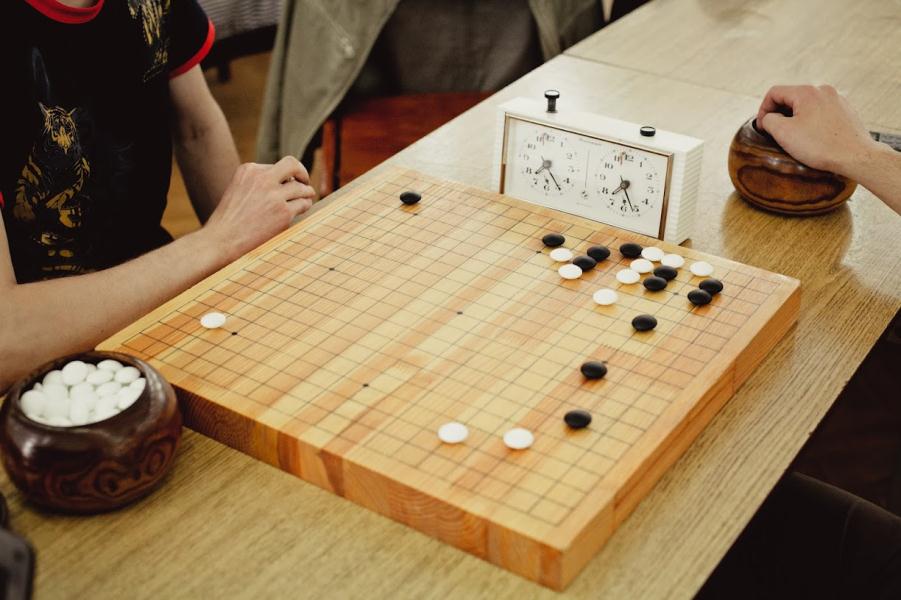 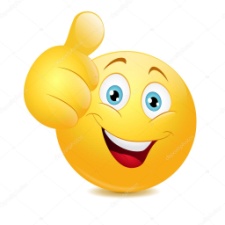 Ми найкращі в Європі!
Го - це життя в мініатюрі
Ми взяли участь в:
Навчально-тренувальних зборах
Українському Го Конгресі, Кременець
Дитячому турнірі Hanwha Life, Корея
Китайському вей-чі Конгресі, Річжао
Юнацькому Чемпіонаті світу, Малазія
Європейському Го Конгресі, Бельгія
2-х майстер-класах і 3-х презентаціях
3-х Київських турнірах 
8-ми Всеукраїнських турнірах
10-ти Міжнародних турнірах
 Заголом у 32 заходах!
Навчально-тренувальні збори Ворохта, Карпати
Ми були на
Говерлі!
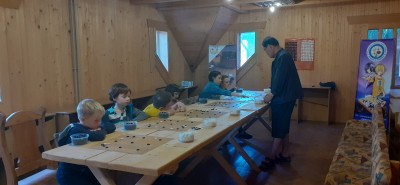 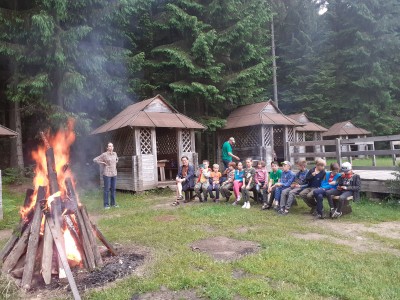 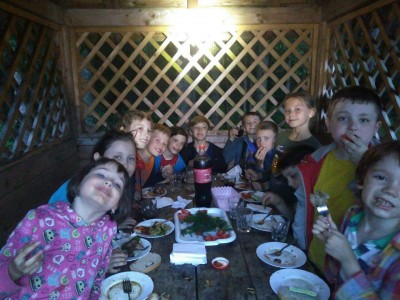 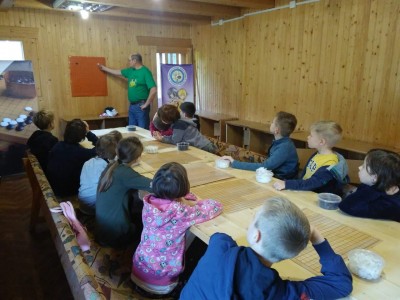 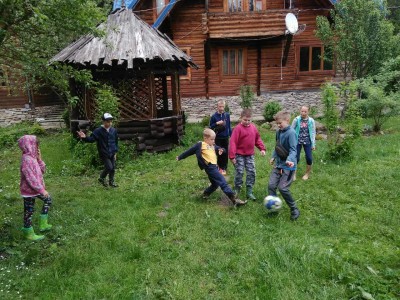 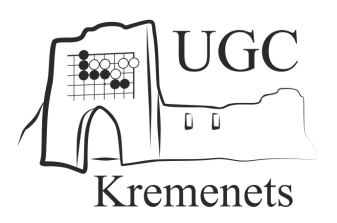 Український Го Конгрес, Кременець
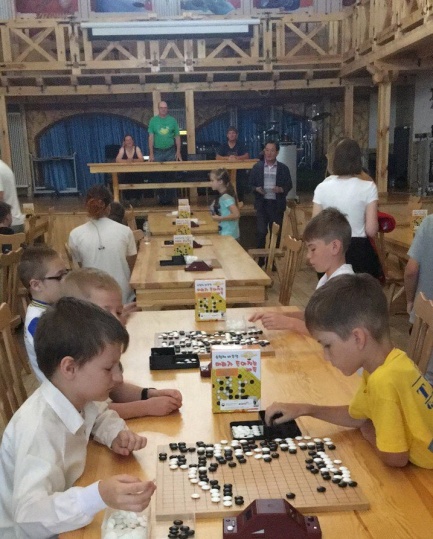 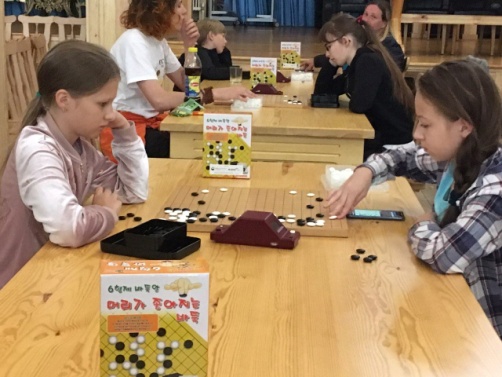 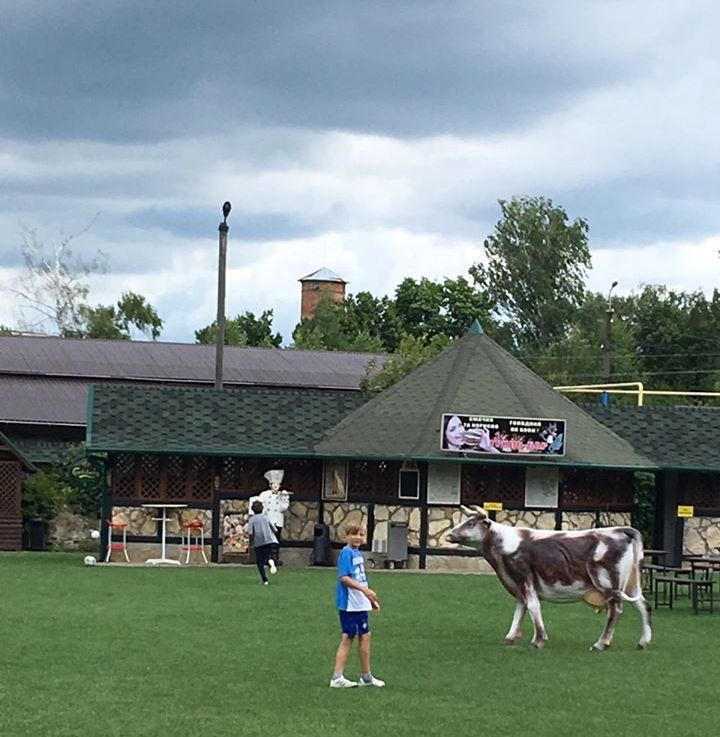 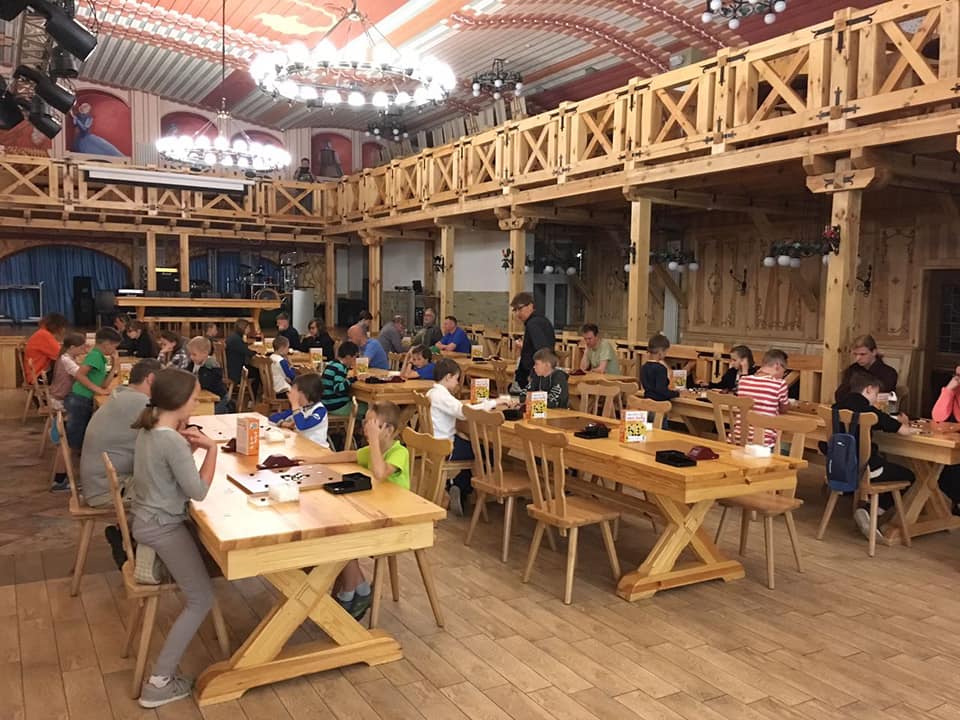 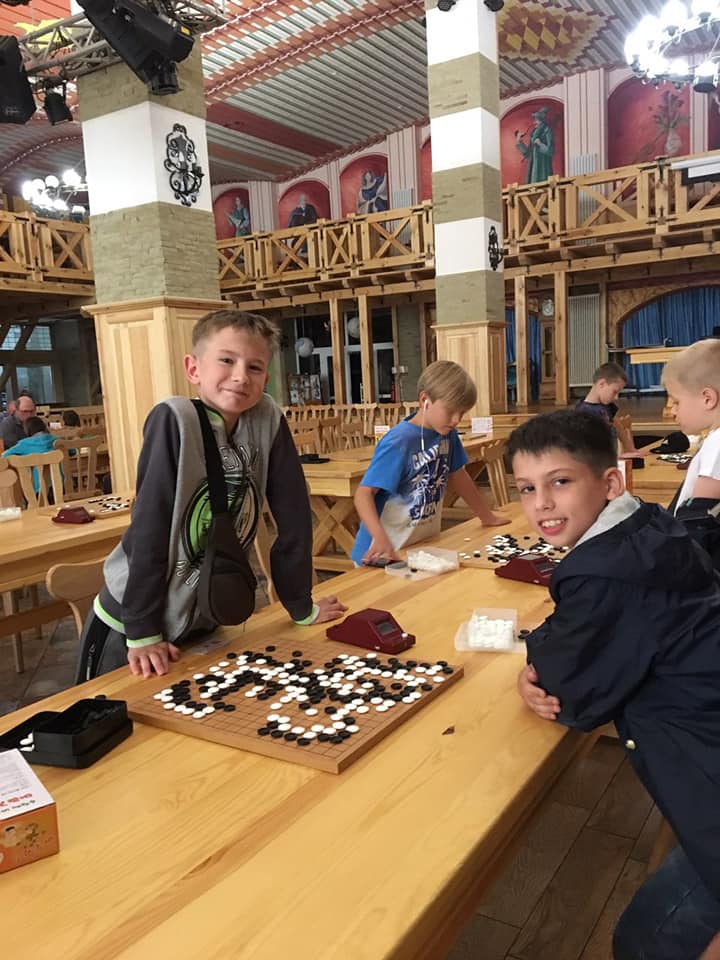 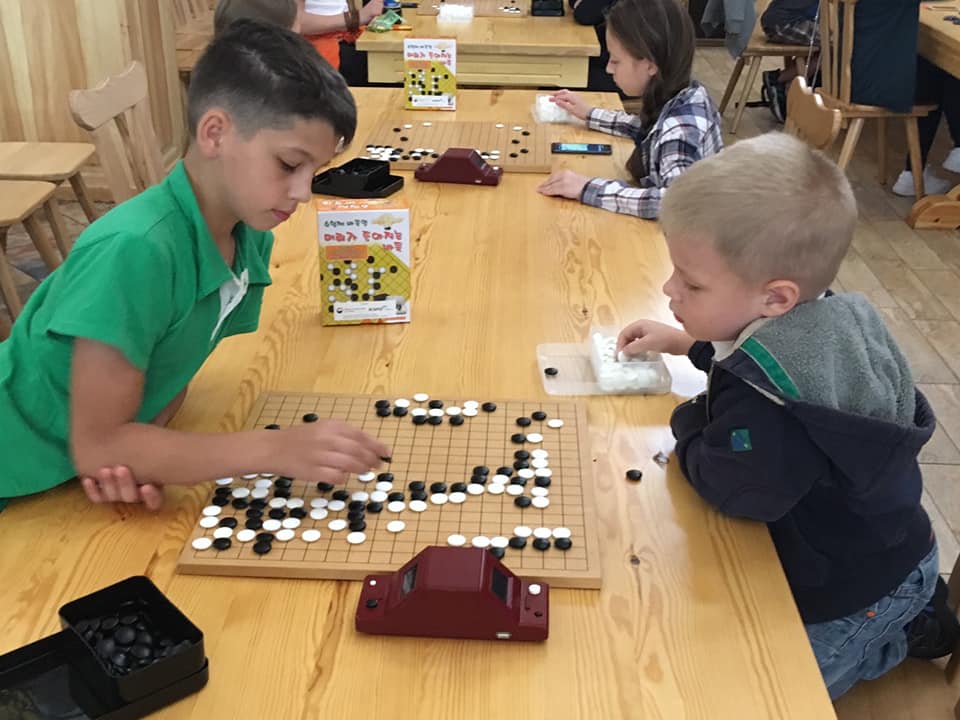 Дитячий турнір “Hanwha Life” Сеул, Корея
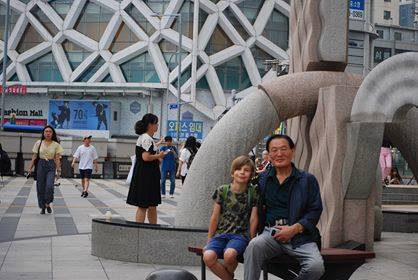 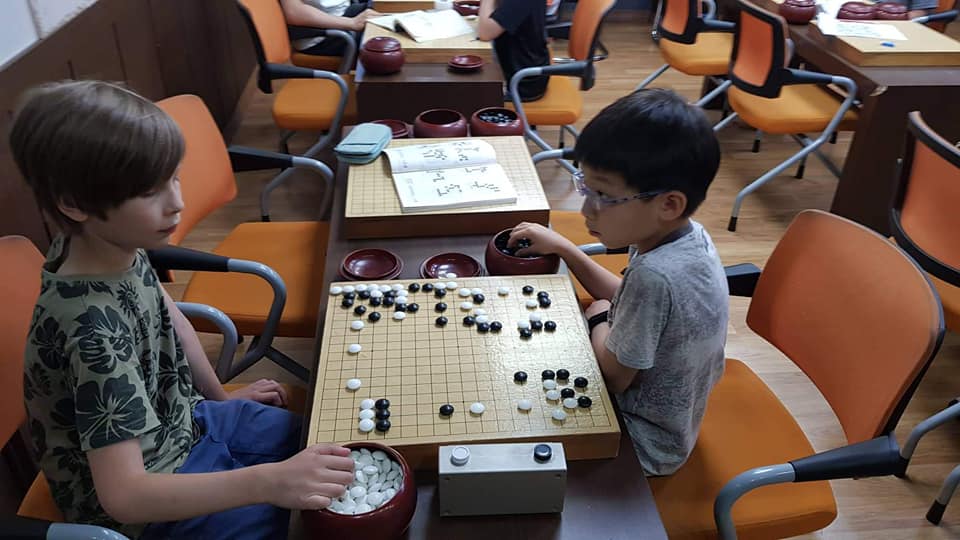 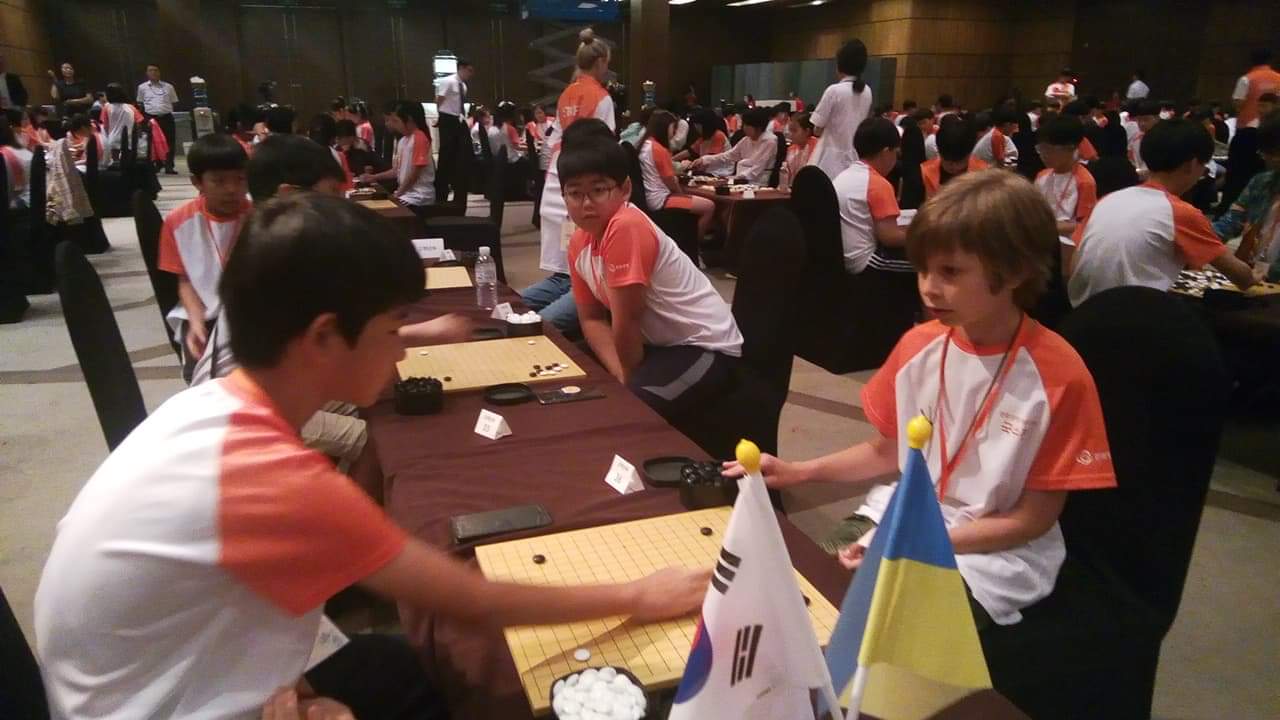 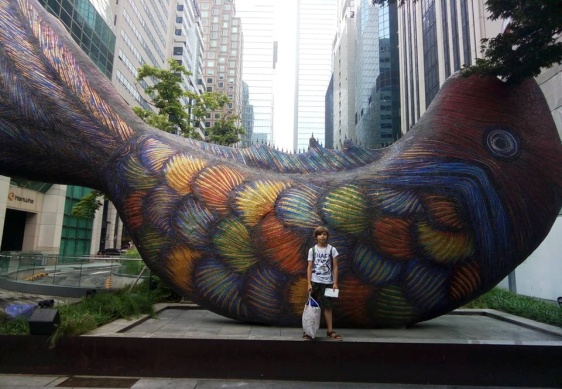 Доповідач 
Русановська Наталія КПДЮ
Вей-чі Конгрес, Річжао, Китай
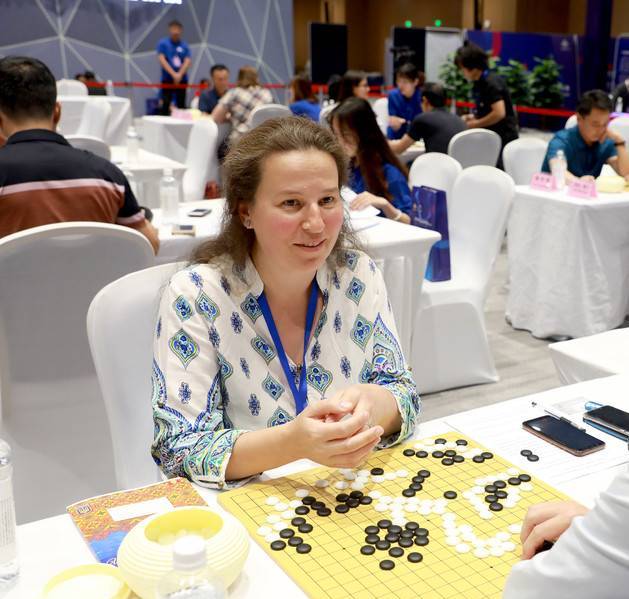 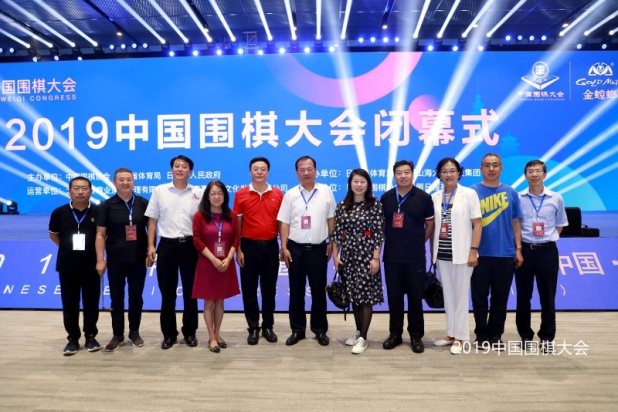 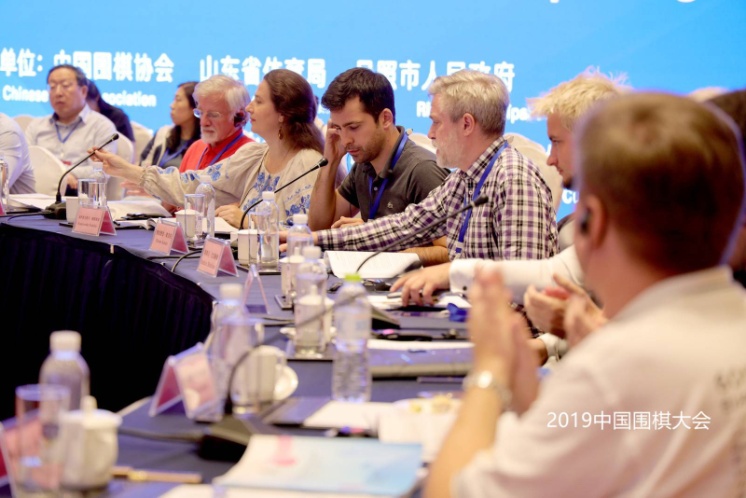 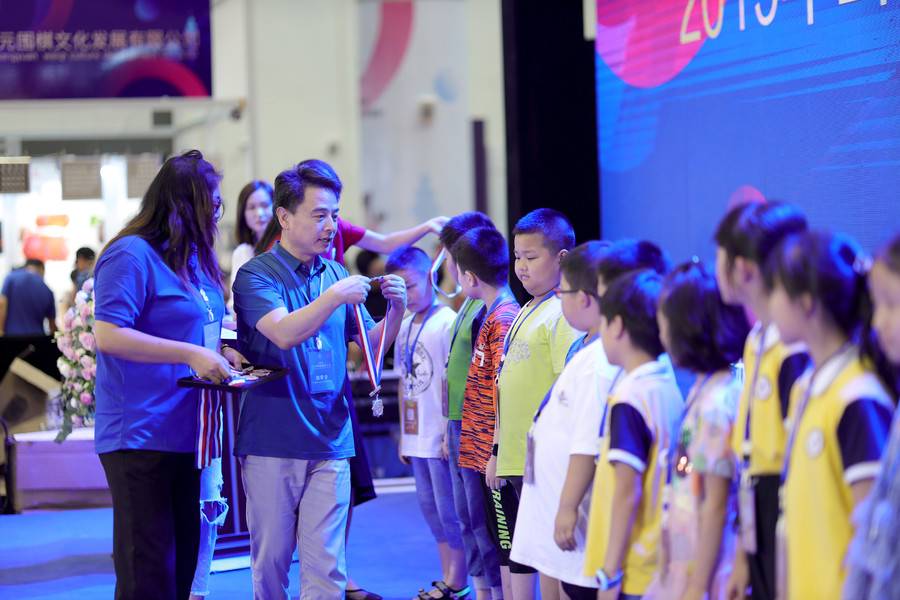 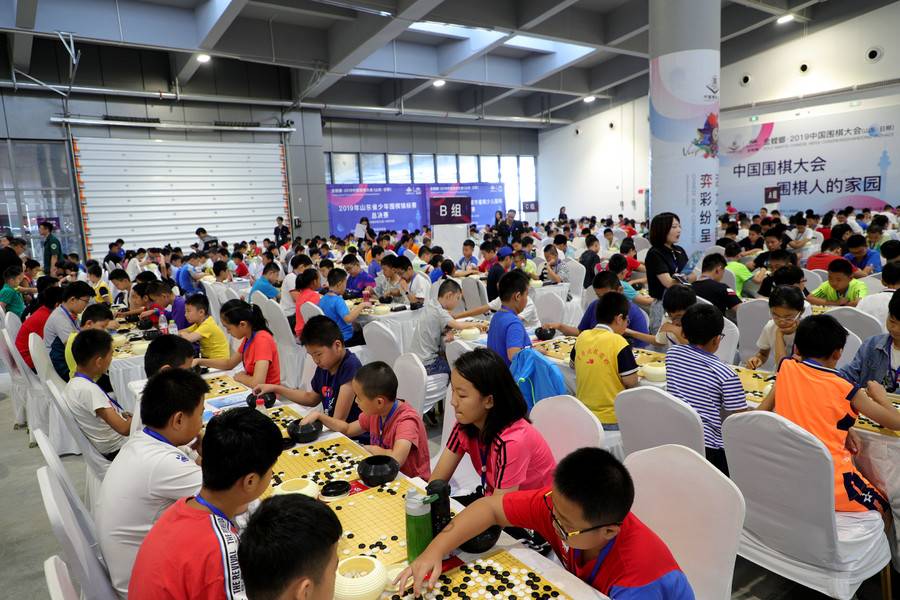 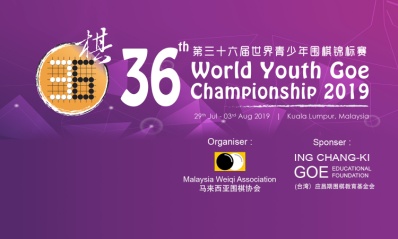 Юнацький Чемпіонат світу Куала-Лумпур, Малазія
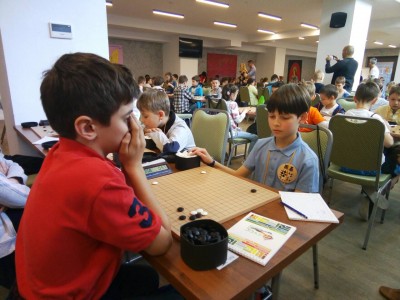 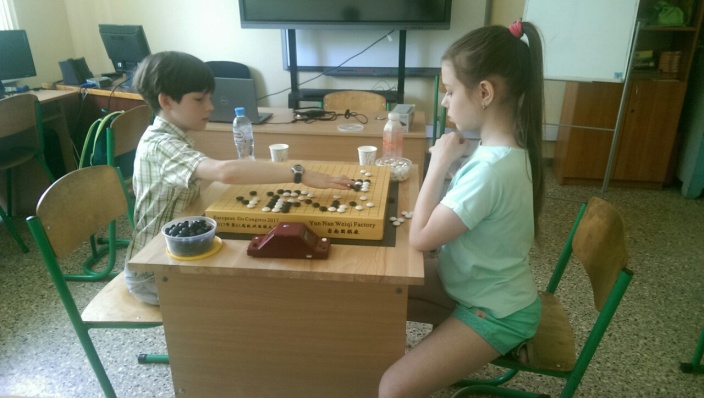 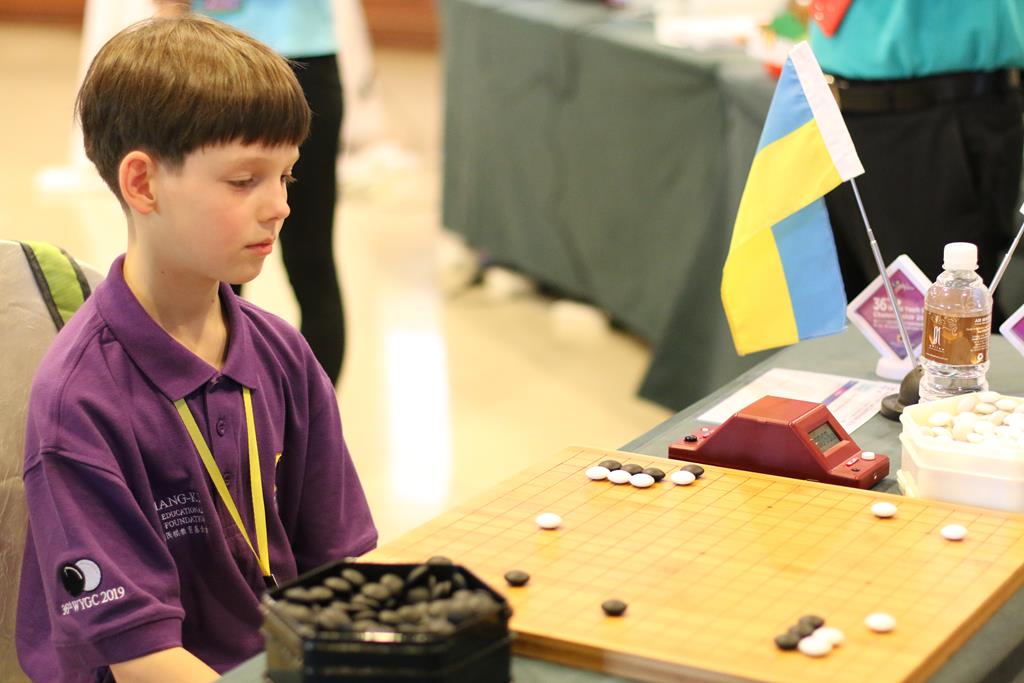 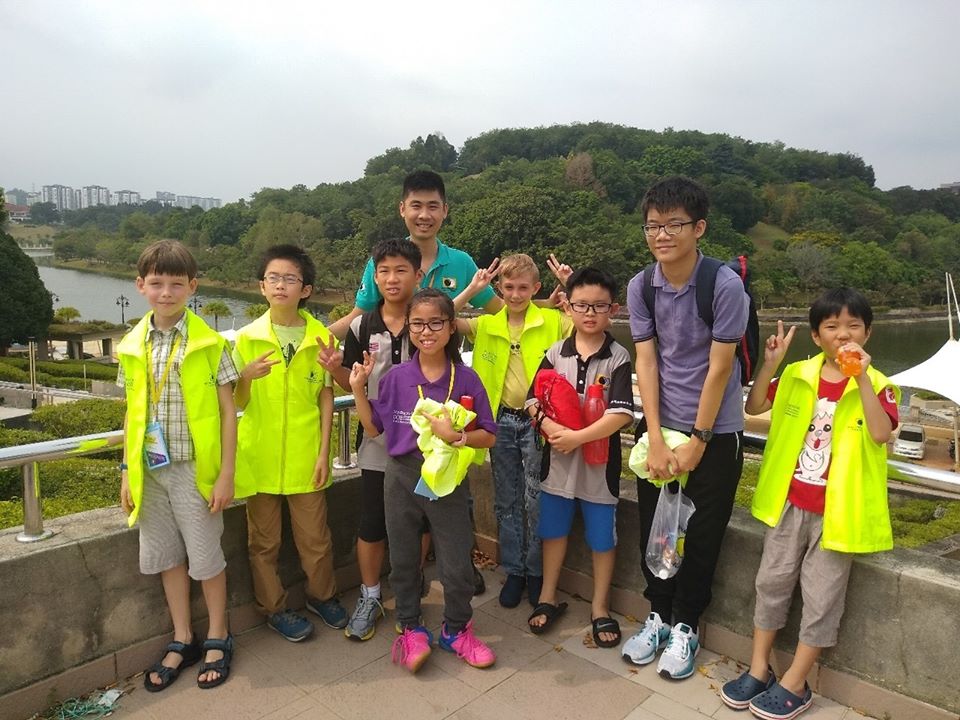 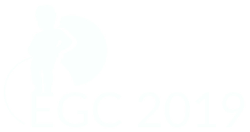 Європейський Го КонгресБрюссель, Бельгія
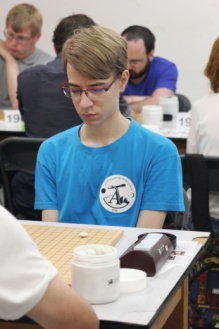 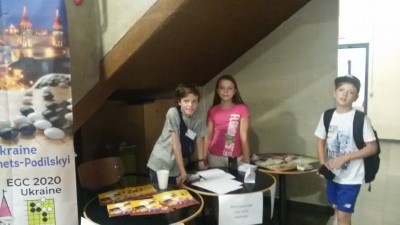 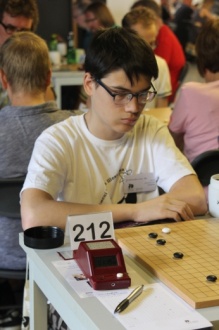 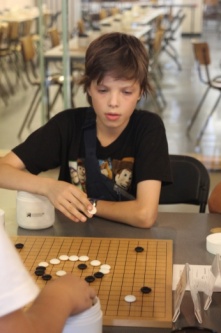 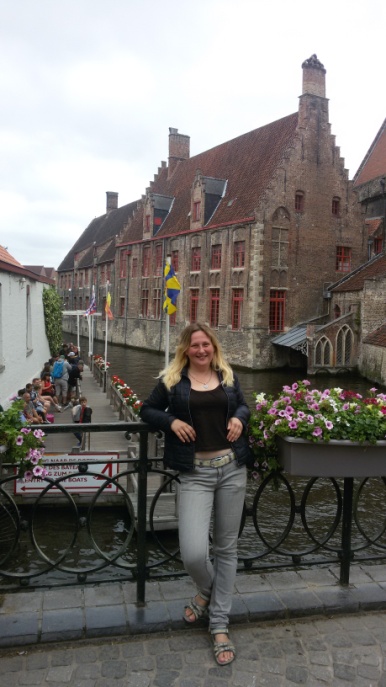 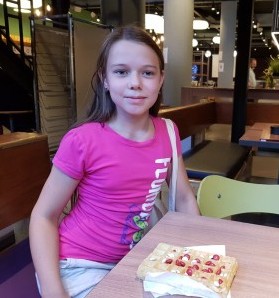 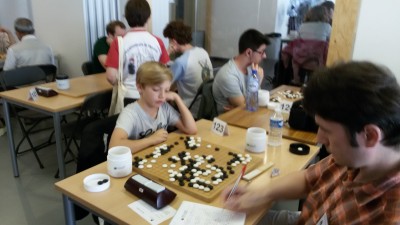 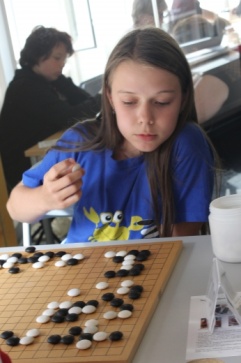 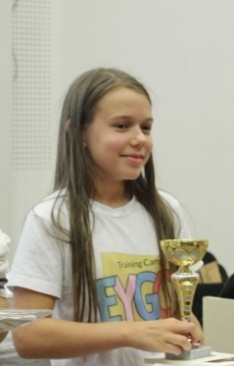 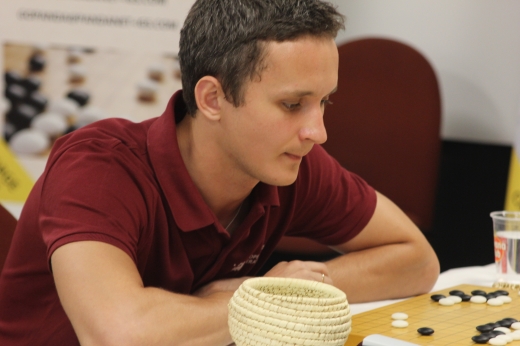 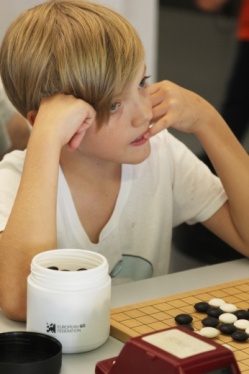 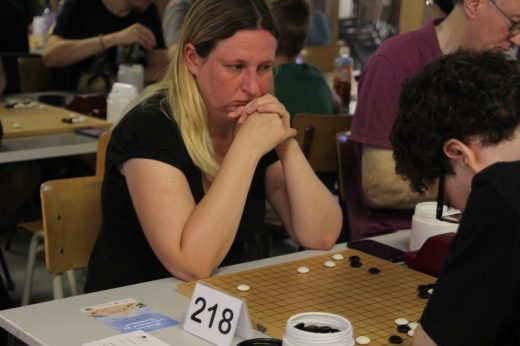 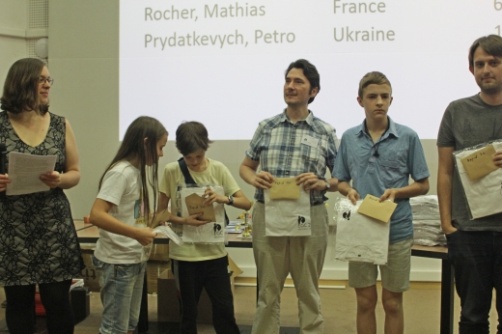 Презентації та майстер-класи
День відкритих дверей КПДЮ
Майстер-клас в Українському домі
Презентація Го-Конгресу в Кам’янець-Подільському
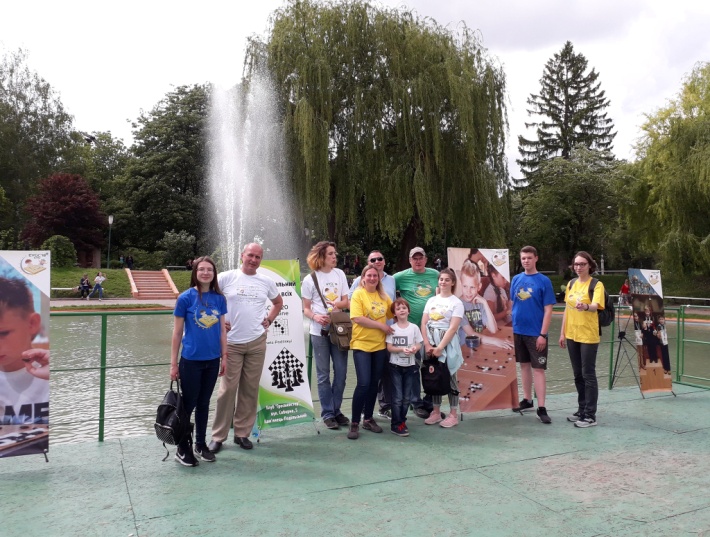 Юнацький Чемпіонат Києва - 19-20.10
Меморіал Тищенка В.І. - 29.02-01.03
Новорічний бліц-турнір - 29.12
Турніри КПДЮ
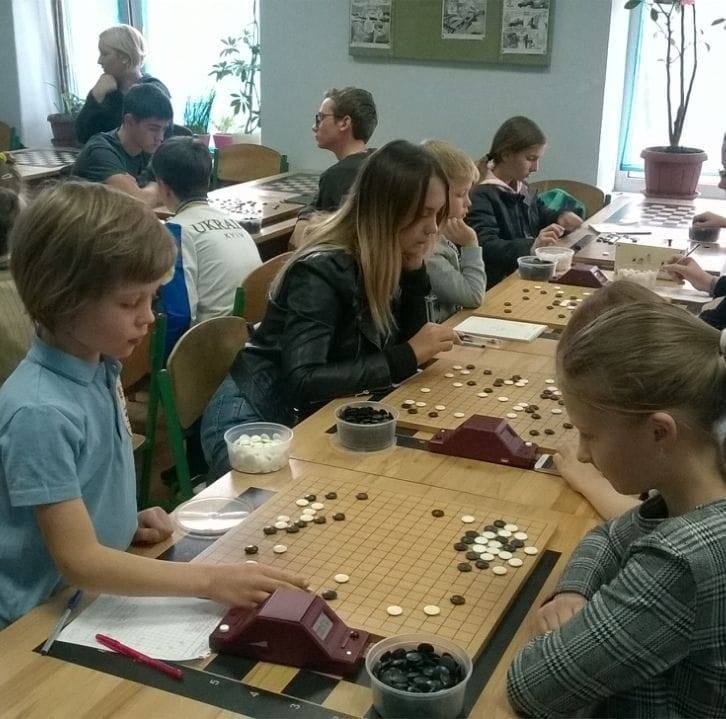 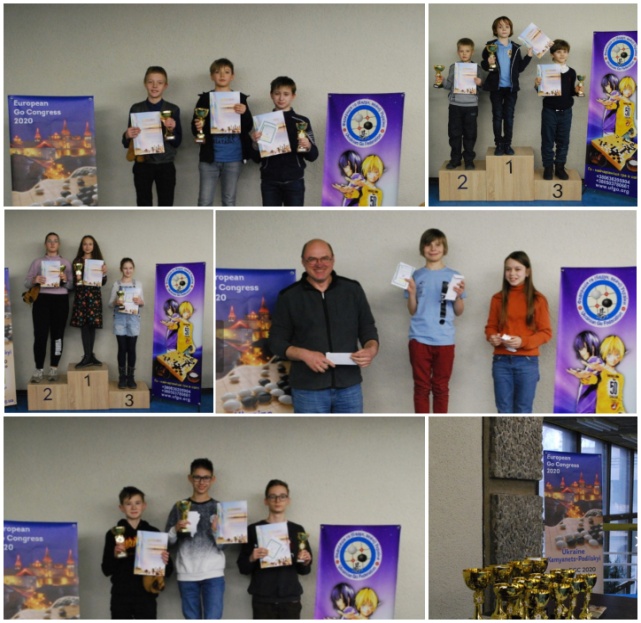 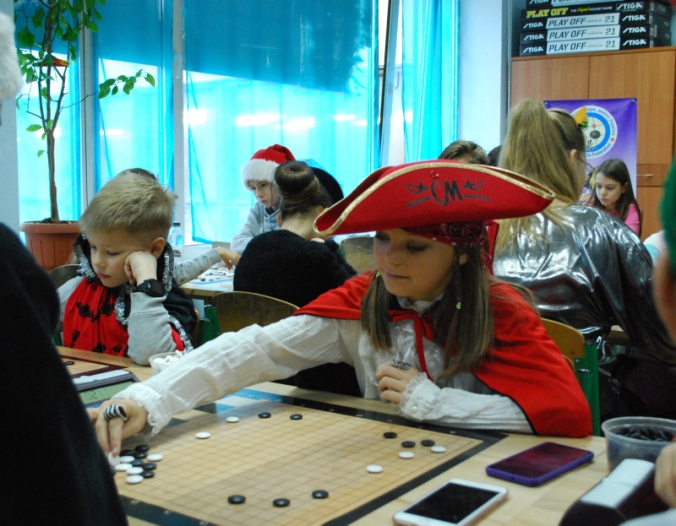 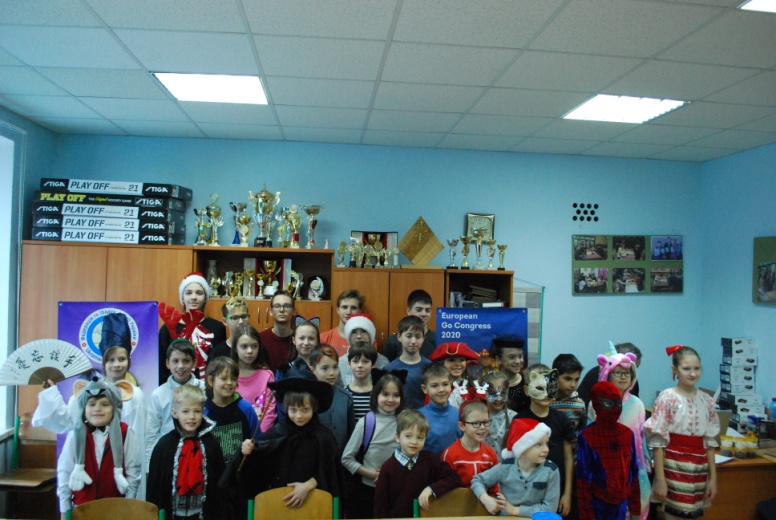 Кубок України - 02-03.11
Юнацький Чемпіонат України - 09-10.11
Фінал Чемпіонату України - 22-24.11
“Квітка на камені” - 14-15.12
Всеукраїнські турніри
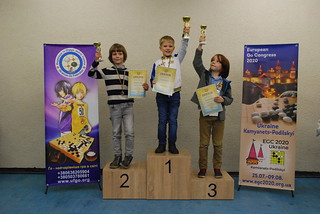 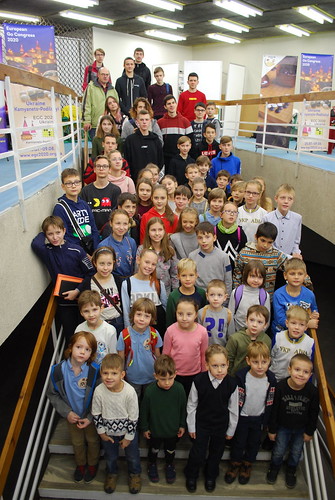 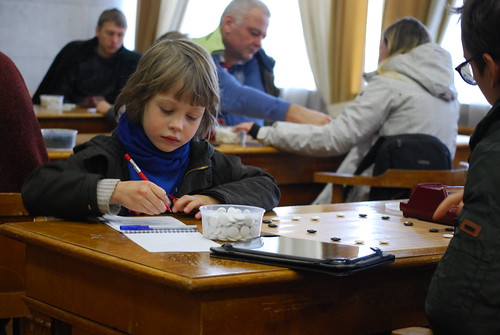 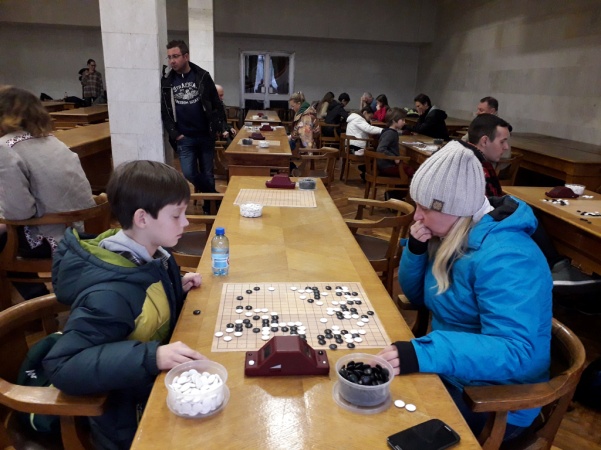 Чемпіонат Європи серед студентів, Київ - 28-29.09
Парний Чемпіонат світу серед студентів, Токіо - 07-08.12
“Зимовий фестиваль Го”, Румунія - 09-16.02
Юнацький Чемпіонат Європи, Хорватія – 11-14.03
Міжнародні турніри
Овсієнко Всеволод, Хорватія
 2-разовий Чемпіон Європи до 12 років!
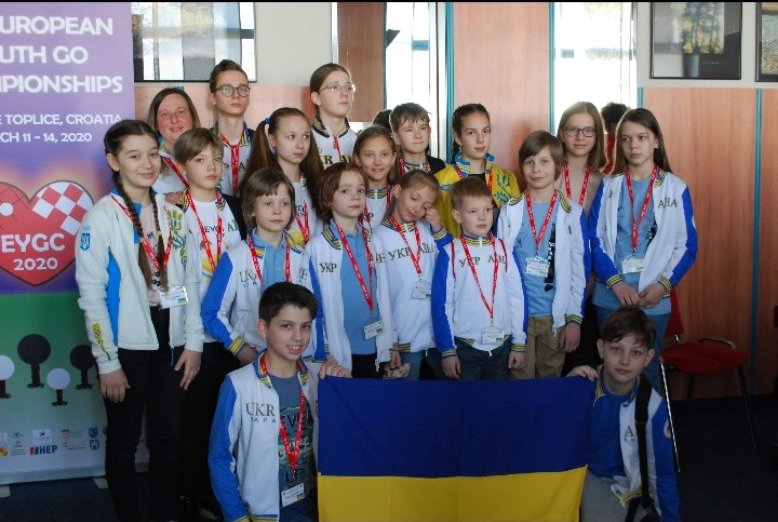 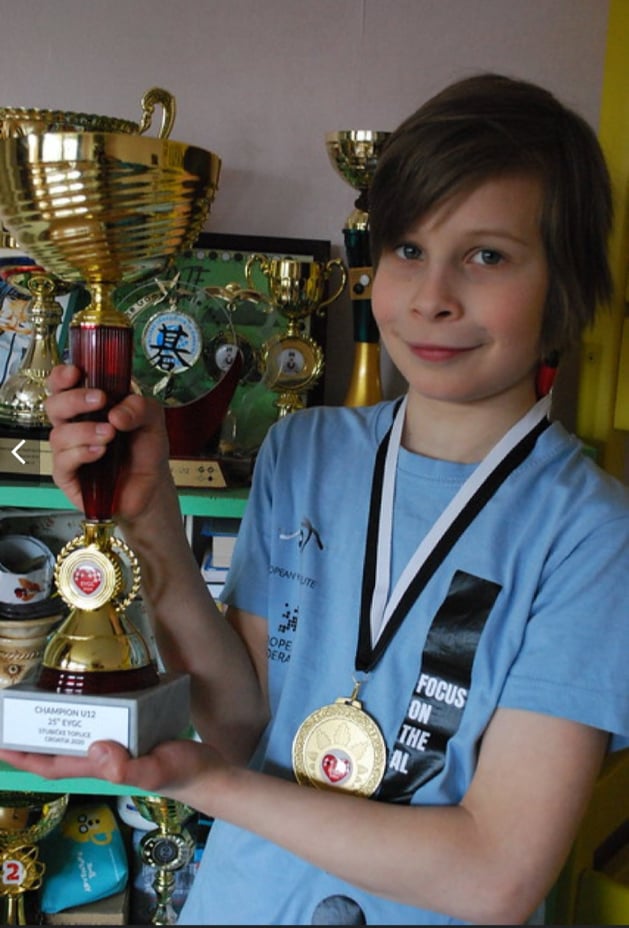 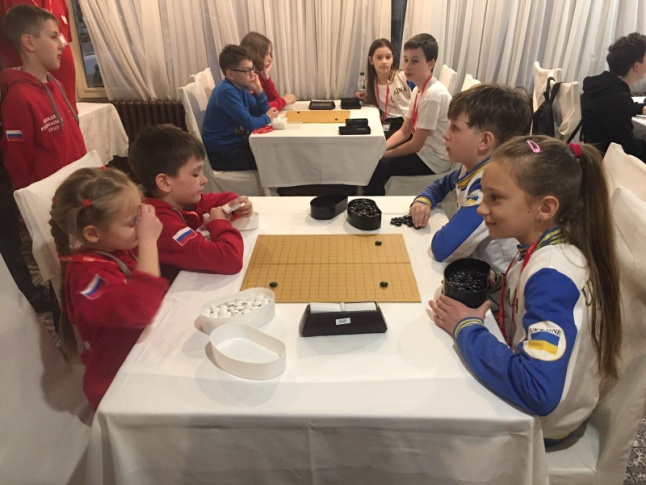 Петрашевська Ніка, Токіо (Японія) парний Чемпіонат світу серед студентів.
Онлайн турніри
Інтеліада - 11-17.04
Жіночій командний матч “Україна-Франція” - 09-10.05
Всеєвропейський турнір “Corona Cup” - 23.03-03.05
Всеукраїнський турнір “Укр-Фора Кап” - 23.04-03.05
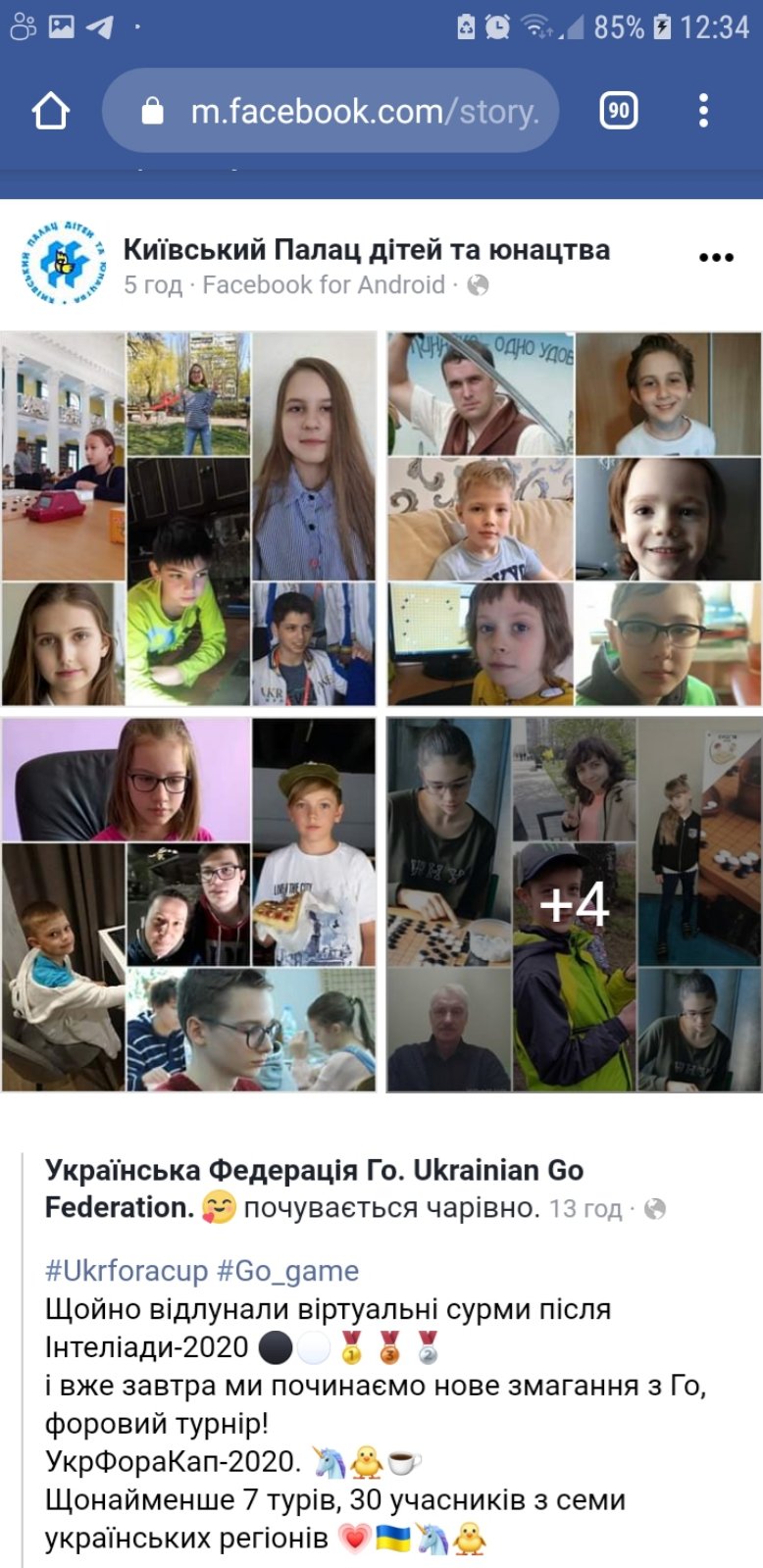 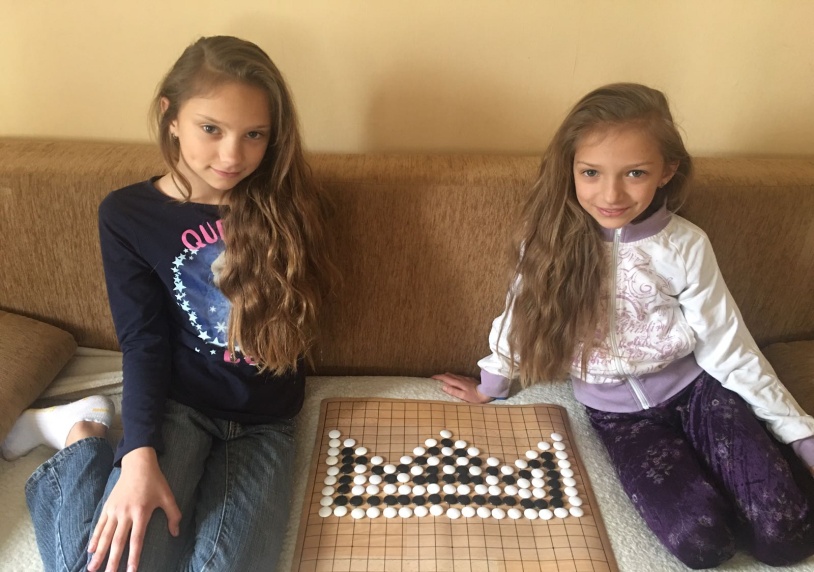 Онлайн турніри
New York Go League - 04.05 –
Velika Gorica Corona Croatia- 24.05
Croatian Go Open 2020- 30-31.05.
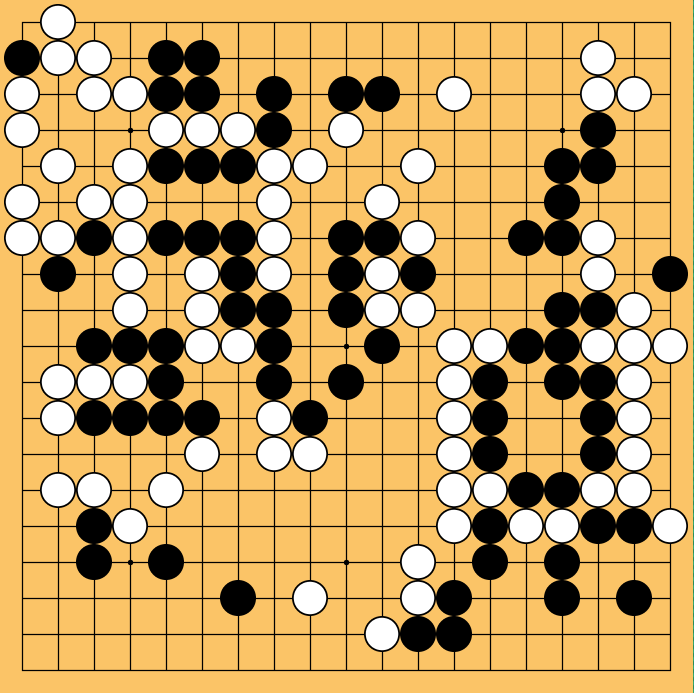 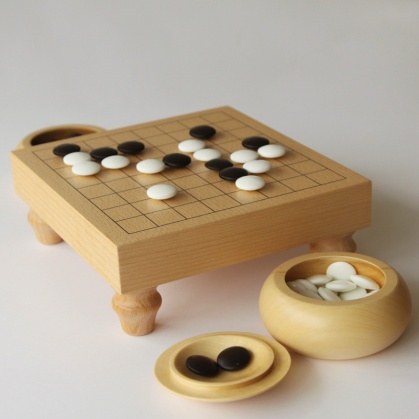 До нових зустрічей за гобаном!
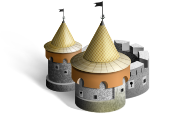 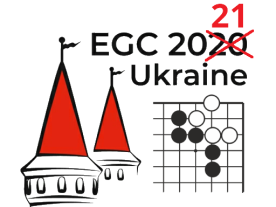 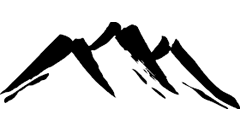 Анонси!
НТЗ-2020, Ворохта 22.07-31.07
ECG 2021
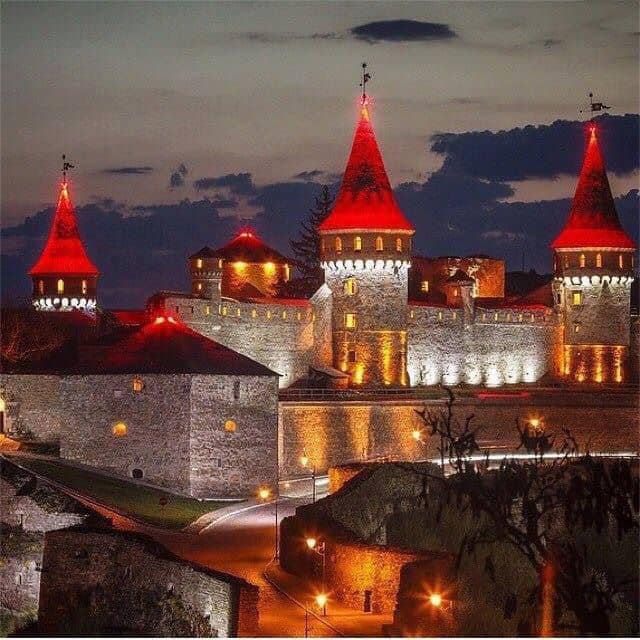 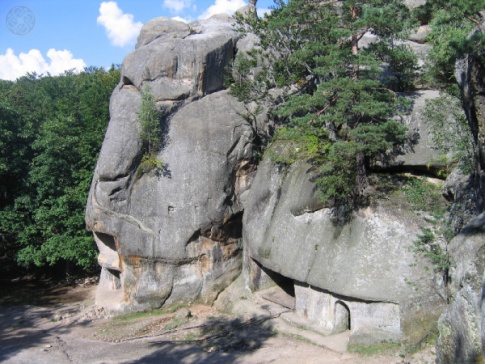 24.07-08.08.2021
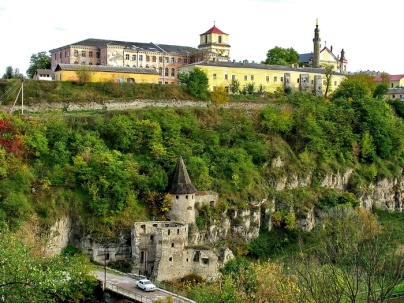 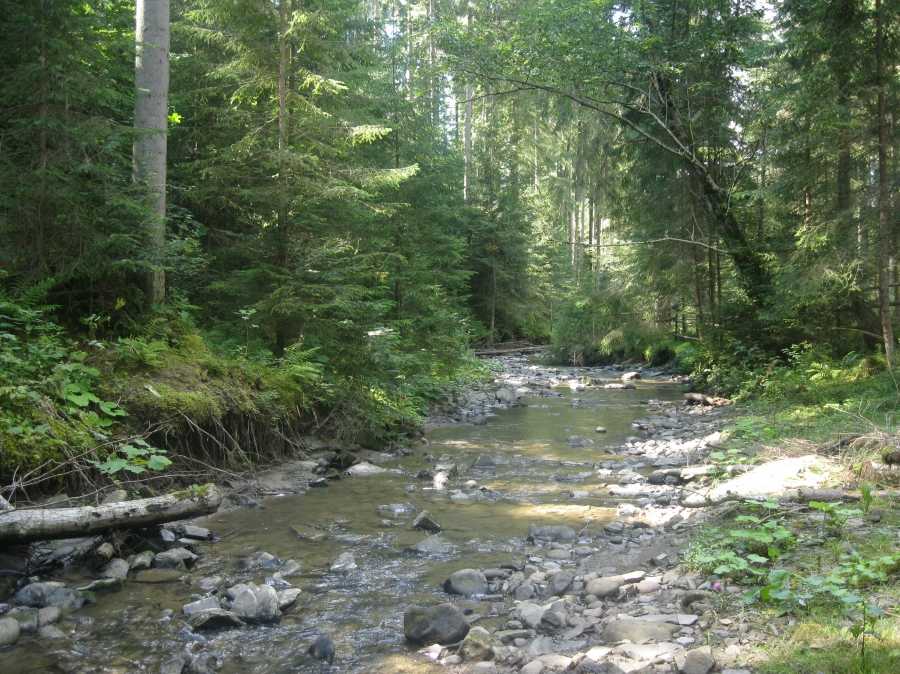 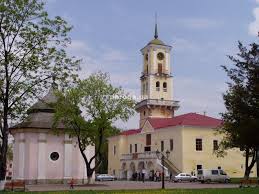 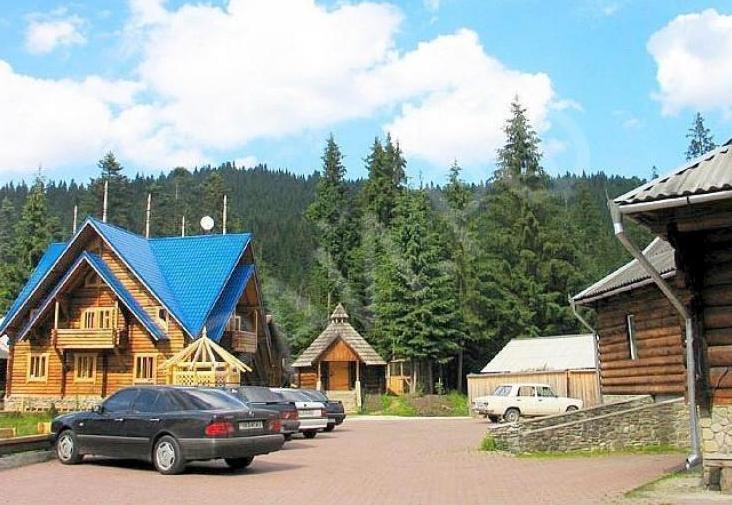 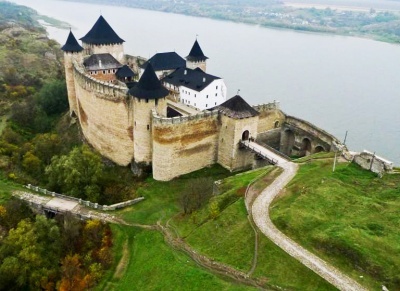 forum.ufgo.org
egc2020.org.ua
Симоненко Вікторія Валеріївна 095 725 7242
Національний тренер з Го